Welcome!
2022-2023
Sports Information 
for Parents
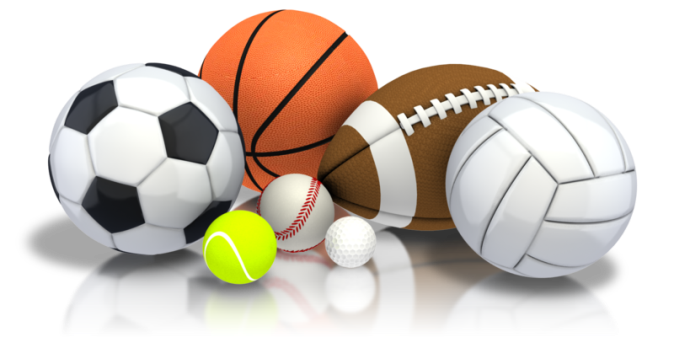 Introduction
Ms. Lezlie Koepp 
- Principal
Ms. Jennifer Manning
-Assistant Principal/Athletics
Ms. Arlene Lewis 
- Athletic Office Secretary
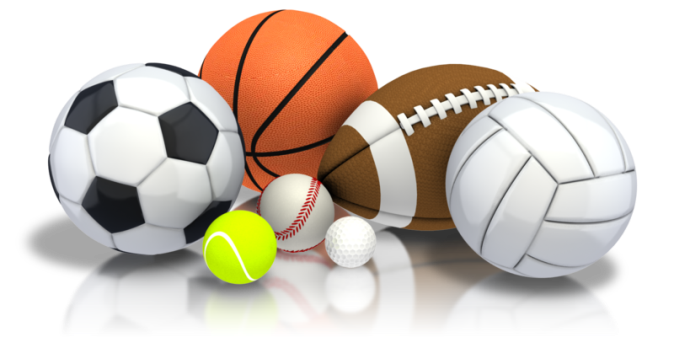 CCSD Middle SchoolSANCTIONED SPORTS
All are for Boys AND Girls
Fall – Flag Football
 Tryouts on August 16
Winter – Basketball
Tryouts on November 14
Spring – Soccer
Tryouts on February 21
Students are not restricted to one sport. They can play all three sports during the school year should they be eligible and chosen for the team at tryouts.
Accommodations are made for students in the magnet program as well.
registermyathlete.com must indicate “Ready for Tryouts” before students are allowed to tryout for any team
Cheerleading and Volleyball  at KO will follow the same requirements as sanctioned sports. We are in need of coaches before dates can be announced.
KO’s Athletic Commitment
Student 1st, Athlete 2nd!! Sports are a privilege.
Extracurricular and interscholastic activities are strictly voluntary programs. Students have the privilege of participating in a well-organized program of special interest for which the school provides coaches, sponsors, equipment, and facilities.
Be excited about Cougar sports!
Make a commitment on and off the field!
Register My Athlete
Follow all CCSD rules and regulations:
If students participate while ineligible,
their school or team will be penalized.
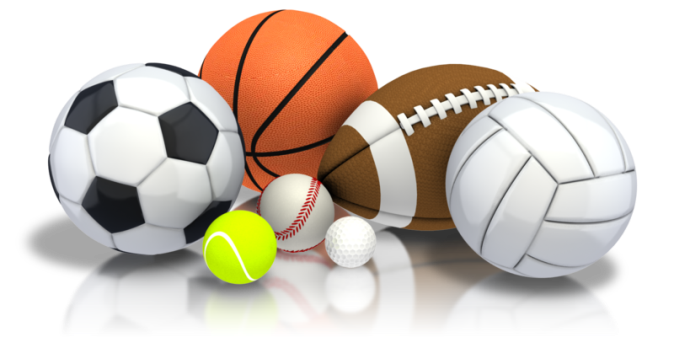 Residency Rules
Students are only eligible for interscholastic competition for the school located in the attendance zone in which their parents or legal guardian resides.
A student living with a legal guardian must be approved through the CCSD Athletic Department. 

Falsification of any documents or being dishonest regarding residency will result in ineligibility for 360 school days (2 years). 

Students whose parents divorce will maintain eligibility with their primary custodial parent. In the case of joint custody eligibility remains at their current school.
Register My Athlete (RMA)
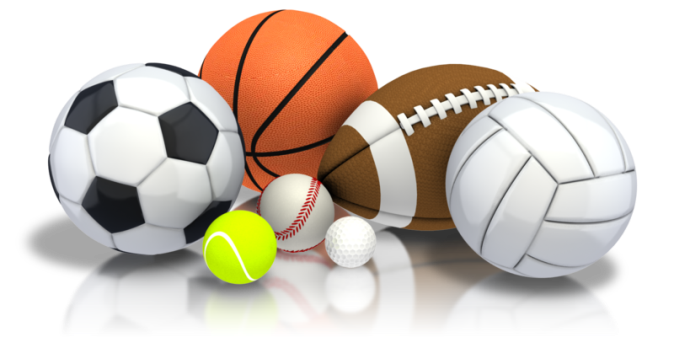 Registermyathlete.com
Online system to sign up student for athletics
Parent permission-Authorization and release of student information signature page.
Final Clearance to Roster done after residence and grade verification by KO Admin
Updated/Uploaded physical form to registermyathlete.com, must be done every year
Students ARE REQUIRED to have current accident and health insurance on their own prior to participation in any sport or school sponsored activity.
Myers Stevens and Toohey  and other similar companies offer affordable student-athlete insurance if needed
Residency rules (not limited to these listed below, more reviewed later)
Students are eligible to play in their attendance “zoned” school with legal guardian
Must provide 2 proofs of residency (ie. Lease/mortgage statement, water, gas or energy bill)
Each situation is different. Please keep information current in Infinite Campus and RMA
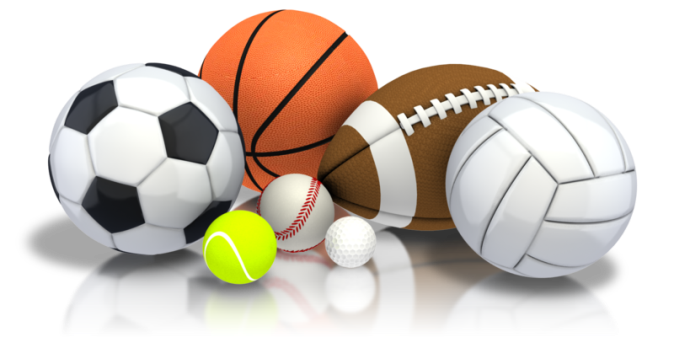 Academic requirements
GPA and credits are checked prior to each season by using the previous semester. Students must have a 2.0 GPA at the semester or they will become ineligible. 
All incoming sixth graders are initially academically eligible for the fall season.
3-week grade check
Taken from Infinite Campus from Monday to Monday. Students cannot gain eligibility throughout the week.  Only at the Monday check.
Week 1-Notification of “F” grade, Probation week-student must work on raising “F” grade. If passing all classes, the next grade check will be week 4.
Week 2 & 3 - If still failing, the student is ineligible to play in contests until passing all passing on a weekly check.
Week 4 - Cycle repeats for all athletes.
Attendance requirements
CCSD Regulation 5135.1
B. Poor Attendance 
1. Absence – Any student absent from any class on the day of an activity will not be permitted participation that day or evening unless an excuse has been granted, in advance, by the principal. 
2. Truancy – Any student who is declared truant will be ineligible for a period of one (1) week after the infraction is discovered.
Age Limitations
A pupil whose fifteenth (15) birthday occurs prior to September 29th is ineligible to participate in any sanctioned sport in that school year or any following middle school years.
Substance Abuse Policy
Participation in a sanctioned sport is a privilege and responsibility which requires all participants to adhere to athletic training rules. A student athlete determined to be in possession of, or to have used tobacco, an alcoholic beverage, or a controlled substance is in violation of the CCSD policy.First Violation:    - Requires a six (6) competitive week suspension from participation in 
      interscholastic competition.     - Four (4) competitive weeks of the suspension may be waived if the 
      student successfully completes an appropriate substance abuse  
      intervention program.  A student athlete may practice with the team during the suspension period if approved by the coach and principal.
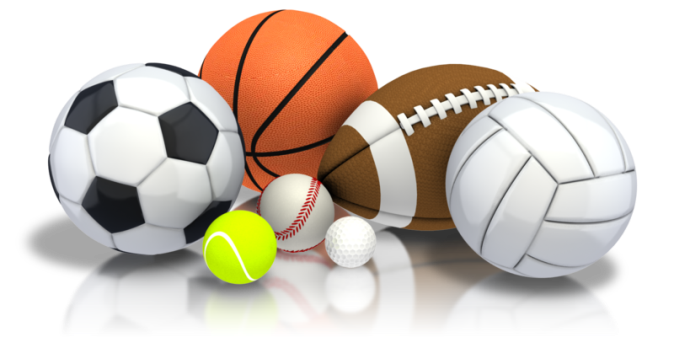 Substance Abuse Policy
Second Violation:    - The student is suspended from interscholastic competition for a 
minimum of ninety days which shall include a minimum of six (6) competitive weeks of competition.

    - The student must have a substance abuse evaluation assessment 
       conducted by a licensed alcohol and drug counselor within ten days 
       of the suspension.  All requirements must be met before athletic 
       eligibility is reinstated.      - A student athlete may not practice with the team during the 
       suspension period. 
Third Violation:The student athlete shall be ineligible to participate in interscholastic athletics for the remainder of the student’s middle school career.
Transfer Rule
Students who move with their parents to a new school will be eligible at the new school provided all other eligibility requirements are met, adequate proof of new residence is provided, as well as a document of abandonment from the previous address.
Students who transfer schools without their parents will be ineligible for 180 days.
Students whose parents divorce will maintain eligibility with their primary custodial parent. In the case of joint custody, eligibility remains at their current school.
Students whose parents are separated will retain their eligibility at their current school.

Students on a new Change of School Assignment (COSA) are ineligible for 180 schools days.

Students on Shared Housing are ineligible for 180 school days.

Students on an Administrative Placement are ineligible for 180 school days.

Students who have temporary guardianships are ineligible.
Students who transfer from a public to private/charter or private/charter to public school are ineligible for 180 school days.

Students who transfer from a magnet school or COSA enrollment are ineligible for 180 school days.

Falsification of any documents or being dishonest regarding residency will result in ineligibility for 360 school days (2 academic years).
Code of Conduct-Student/Athlete
All Athlete “Code of Conduct” 
Privilege
You wear the “KO Knudson” name on your jersey.
Expectations
Treat teammates, opponents, coaches and officials with respect
Exercise self-control in accepting decisions and playing with integrity.
Serve as a positive role model on and off the playing field.
Sportsmanship
You never know who’s watching!!
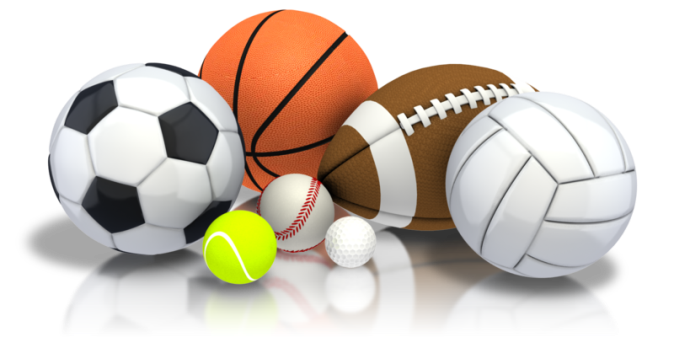 Code of Conduct-Parent/Guardian
Parent/Guardian behavior during athletic events
Thank you for your support!!!
Respect players, coaches and officials
Give encouragement to all student-athletes.
Stay off the playing surface at all times!
Parent/Guardian/Fan expectations!!!
Players play
Coaches coach
Parents cheer
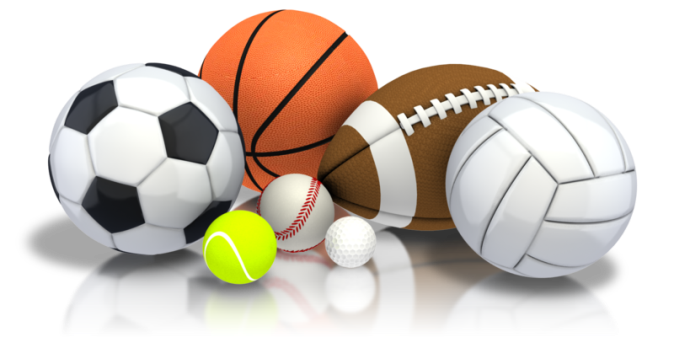 Communication
Chain of Command
Coach
Ms. Jennifer Manning/Assistant Principal  gallej@nv.ccsd.net
Principal Ms. Lezlie Koepp	
Appropriate concerns to discuss with coaches:
Mental/Physical treatment of your student
Ways to help your student improve
Issues not appropriate to discuss with the coach:
Playing time
Team strategy
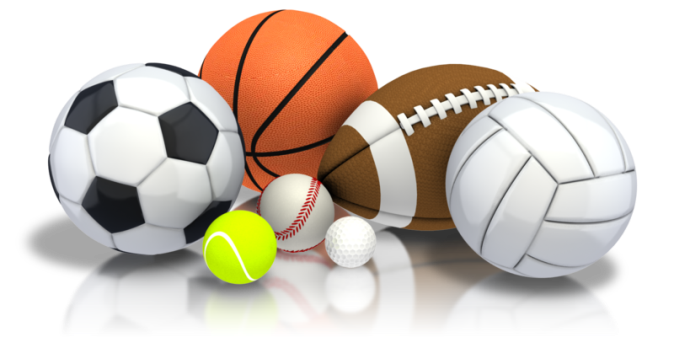 Required Athletic Three-Week Grade Check:

Schools are allotted an Athletic Three-Week Grade Check period prior to the start of the academic year. All CCSD secondary schools will utilize the Eligibility Check Procedures to evaluate late work and determine if there is evidence to update the assignment score or use the “M” to communicate academic achievement prior to determining eligibility for identified students. 

Teachers will utilize the “M '' in the Infinite Campus Grade Book which places a score of 50 percent due to no evidence of student learning and establish the student’s current status of pass/fail. Teachers will communicate they have been unsuccessful in securing evidence of the student’s learning following current report methods for NAC 385B.758.

Students will still have the opportunity to submit late work to improve their grades, meeting any site-based deadlines. 

The utilization of the provided calendar of grade checks for eligible students prevents any equity issues among schools, as all secondary schools will follow the same timeline for updating late work. Grades changed after the weekly check do not change the students eligibility for the rest of the week.
Transportation to and from events
All student-athletes must ride CCSD provided transportation to and from athletic competition.
Any exception required to KO Administration 24 hours prior to event
Tournaments/Camps are coaches responsibilities and fall under field trip rules.
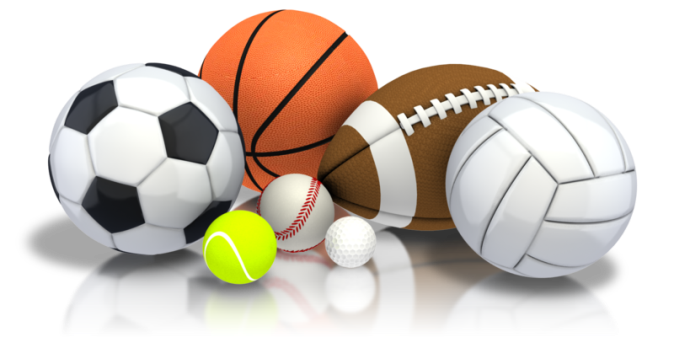 End of Season Celebration
TBD: Each team will have an end of year banquet 

Certificates will be provided by KO Knudson for student-athlete.
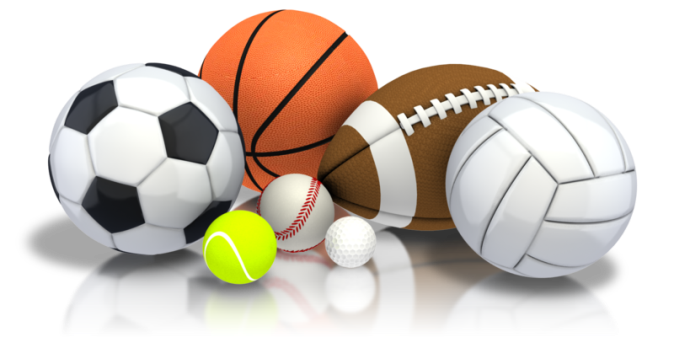 Thank you!!!
KO Knudson appreciates all you do!!!


Ms. Jennifer Manning (gallej@nv.ccsd.net)
-Assistant Principal/Athletics
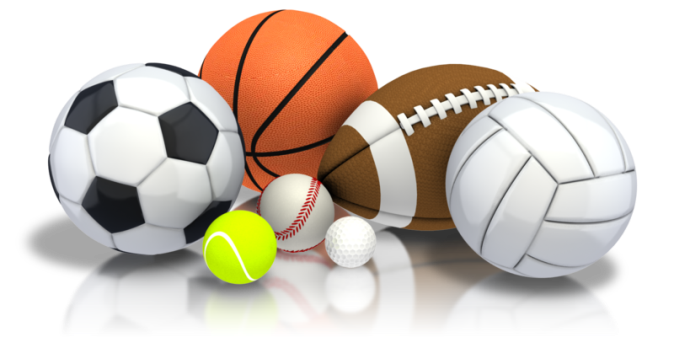